Non-Profit Operator
 Sector Call

November 8, 2022
7:30 – 8:15 pm
We want all operators to be part of the future, because the future is bright.


All operators have an important role to play in transformation – this is about delivering high quality, affordable, accessible, inclusive early learning and child care. It is not about auspice. 

We need all operators to succeed.

Transformation will take time. We are breaking long-held beliefs about early learning and child care and at the same time building a system from the ground up. 

The Department will continue to support you during this period of intense transition between now and the end of this year, and well beyond.
We are making bold, transformational change to ensure all children and families have equitable access to early learning and child care.
The Department is here to support you through this time of transition.

Operational support details at:

childcarenovascotia.ca/Operators or contact the team at ECDSGrants@novascotia.ca
Important Details

Funding agreement and timeline for signing
Extended to November 30th 

Operational support & transitional supports are in place 

Next parent fee reduction is coming 
Our goal is to give you 30 days’ notice
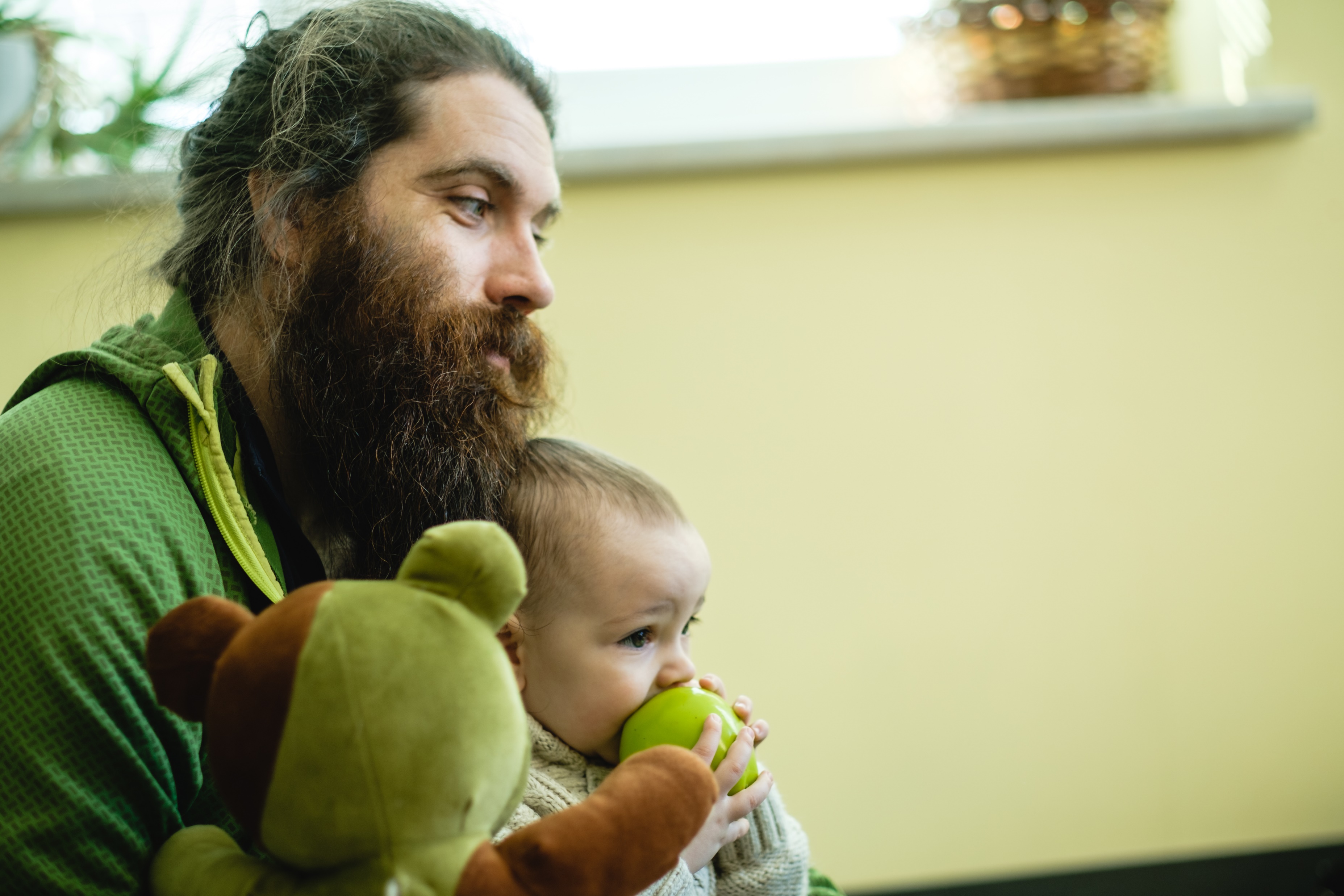 Questions
Please raise your hand – this will help the moderator track your question 

To ensure maximum participation and enable us to log questions for public response, please:

Begin by stating your first and last name, and your organization 
State your question clearly, and efficiently

Questions about your specific organization’s operations and finances will not be addressed on this call – direct those to ECDSGrants@novascotia.ca
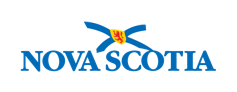 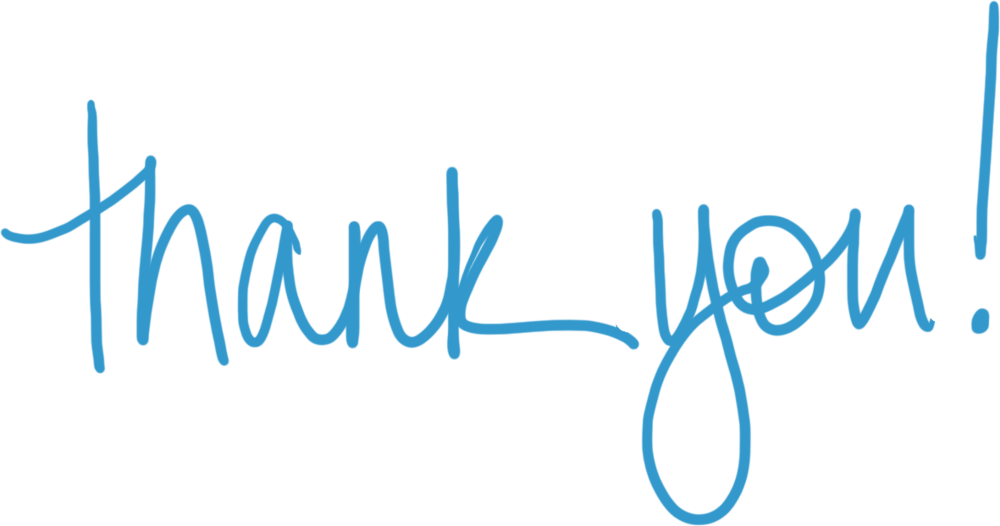 2